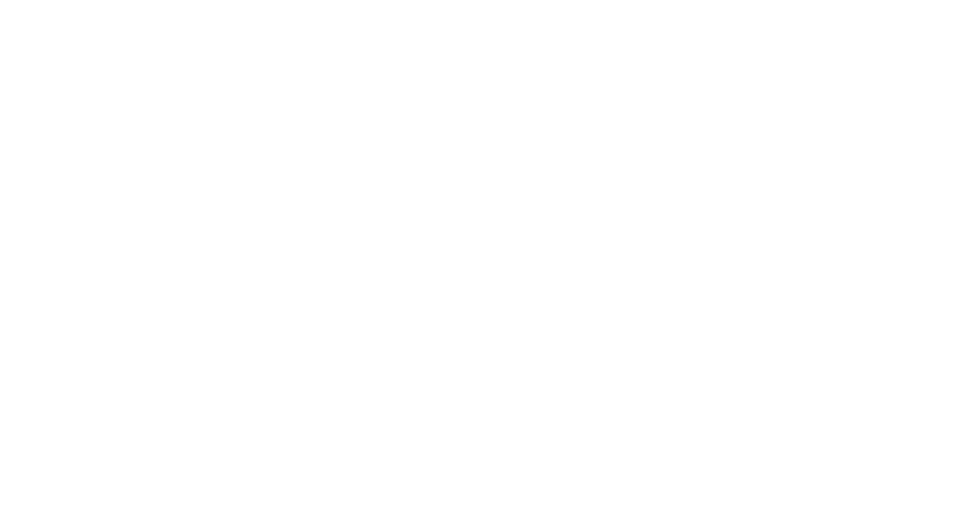 Corporate Purpose, Measurement, and Performance
Gaizka Ormazabal, IESE Business School, CEPR, ECGI
Modern Capitalism and Corporate Purpose
ECGI & Copenhagen Business School, September 2023
Linking Compensation to ESG
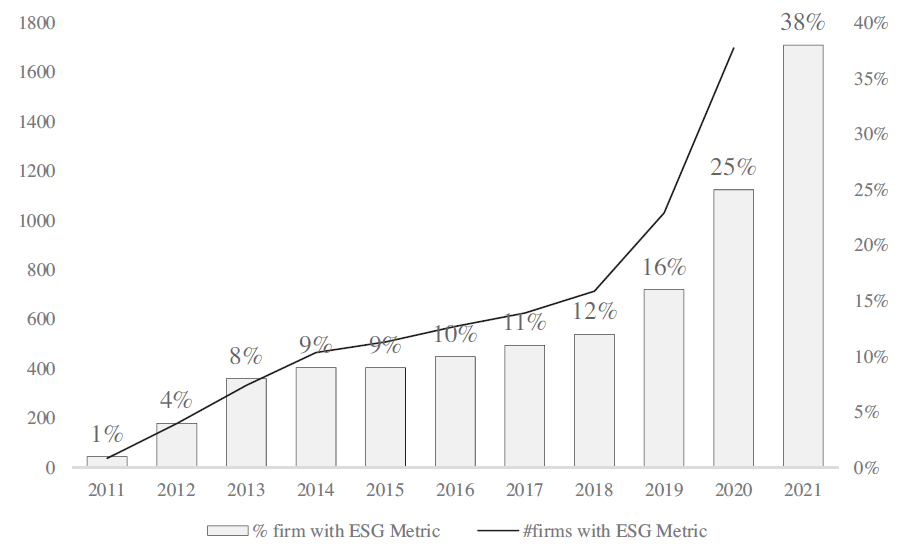 Source: Cohen, Ormazabal, Kadach, Reichelstein, JAR 2023
Linking Compensation to ESG
Source: Public filings of Schneider Electric
Linking Compensation to ESG
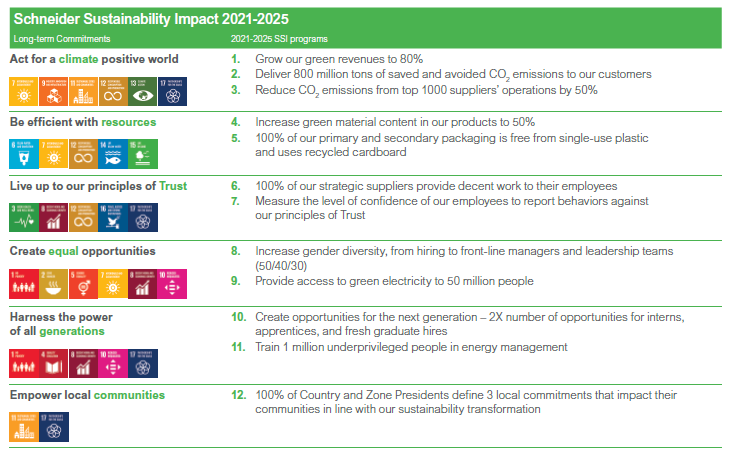 Source: Public filings of Schneider Electric
Linking Compensation to ESG
Linking Compensation to ESG
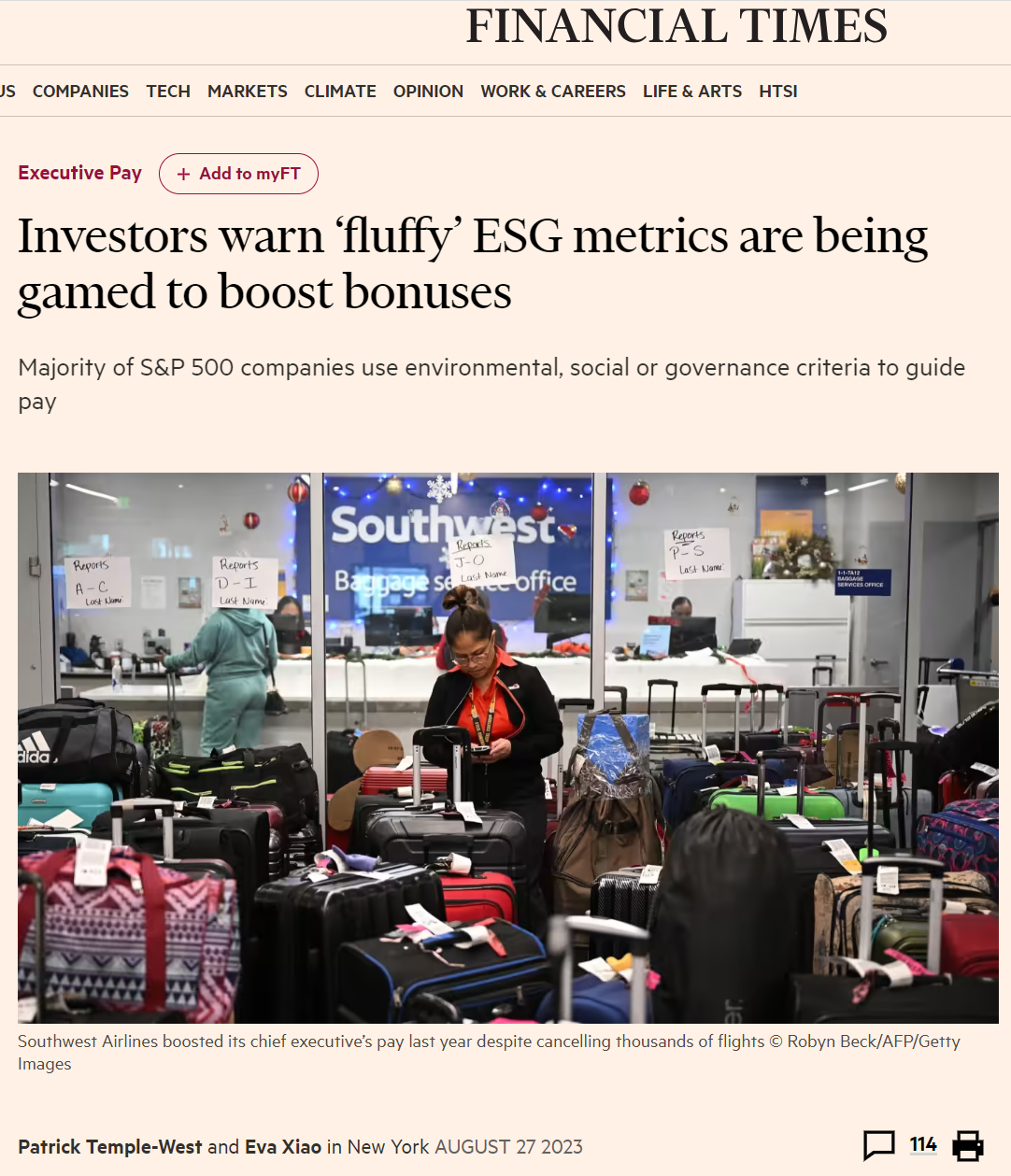 Linking Compensation to ESG
Findings in Cohen, Kadach, Ormazabal, Reichelstein (JAR, 2023):

At least to a certain extent, ESG Pay follows an economic rationale

ESG is followed by better ESG performance

ESG is not followed by better financial performance
Integration of ESG into Financial Reporting
IFRS Foundation Educational Paper, November 2020
FASB Staff Educational Paper, March 2021
Integration of ESG into Financial Reporting
ESMA (the European Securities and Markets Authority), October 2021
Emission Trading Systems
Auction
Other Investors
Carbon Pricing Mechanism: Cap-and-trade
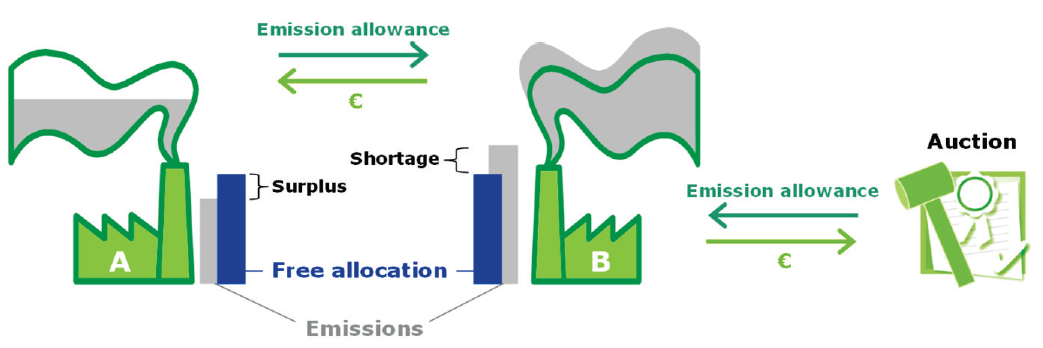 ETS Across the Globe
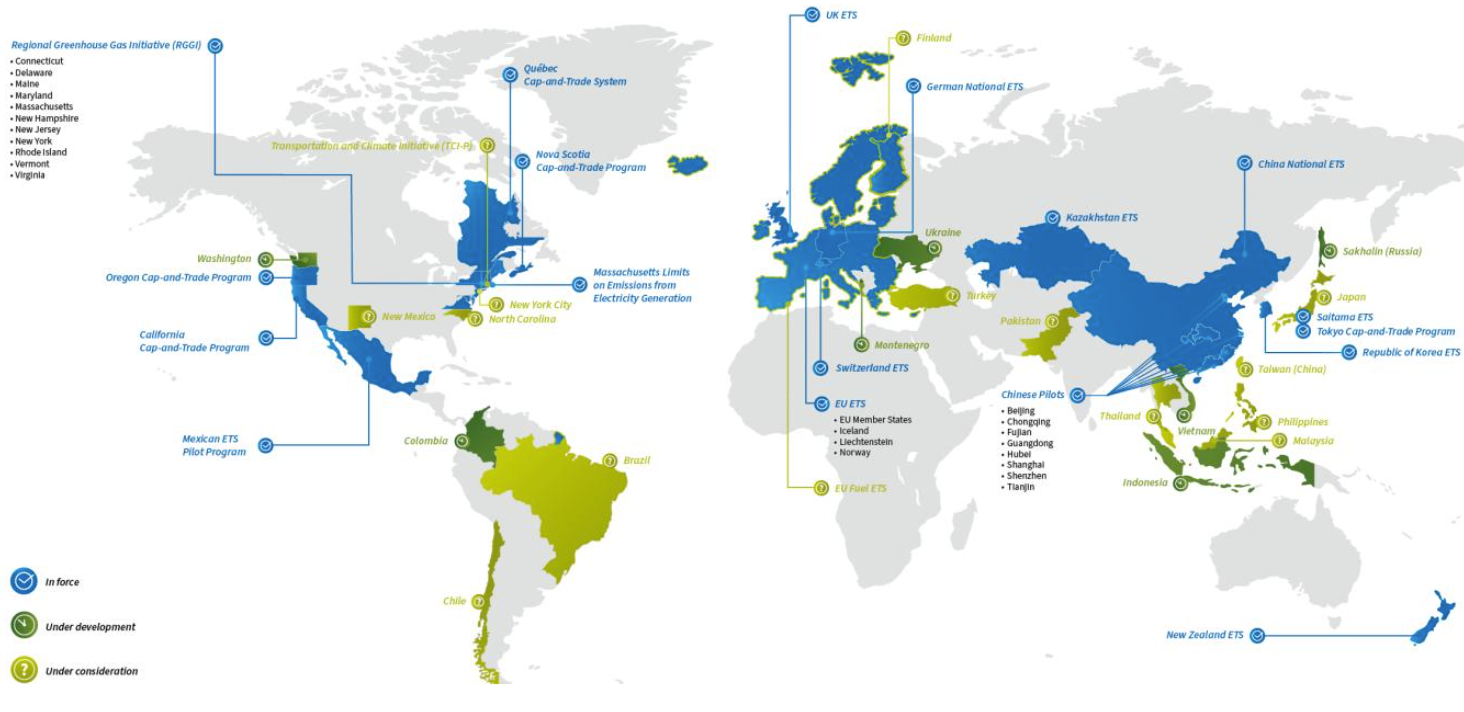 Accounting for Carbon Allowances
What type of asset is an emissions allowance? 
	Financial asset? Intangible asset? Inventory?

What is the nature of any liability created for a participant in a cap-and-trade ETS?
	Some allowances are government grants (day 1 gain or deferred income?)
	The obligation arises only as emissions are made 

Which measurement approach best reflects the economic effects of emission allowances?
	Fair value or book value?

Any “real effects” of the accounting treatment? 

Spillovers from financial markets into carbon markets?
Connectivity between Financial and Sustainability Reporting
What are the friction(s) preventing climate risks from being incorporated into FS? 

Agency (i.e., reporting incentives, lack of effort), 

Regulation (the current rules are not clear, or make it difficult)

Production costs (some firms do not have enough resources to model/quantify certain things)

Knowledge (we are learning how to do it)